§ 14. Культурные преобразования в СССР
Проверка д/з
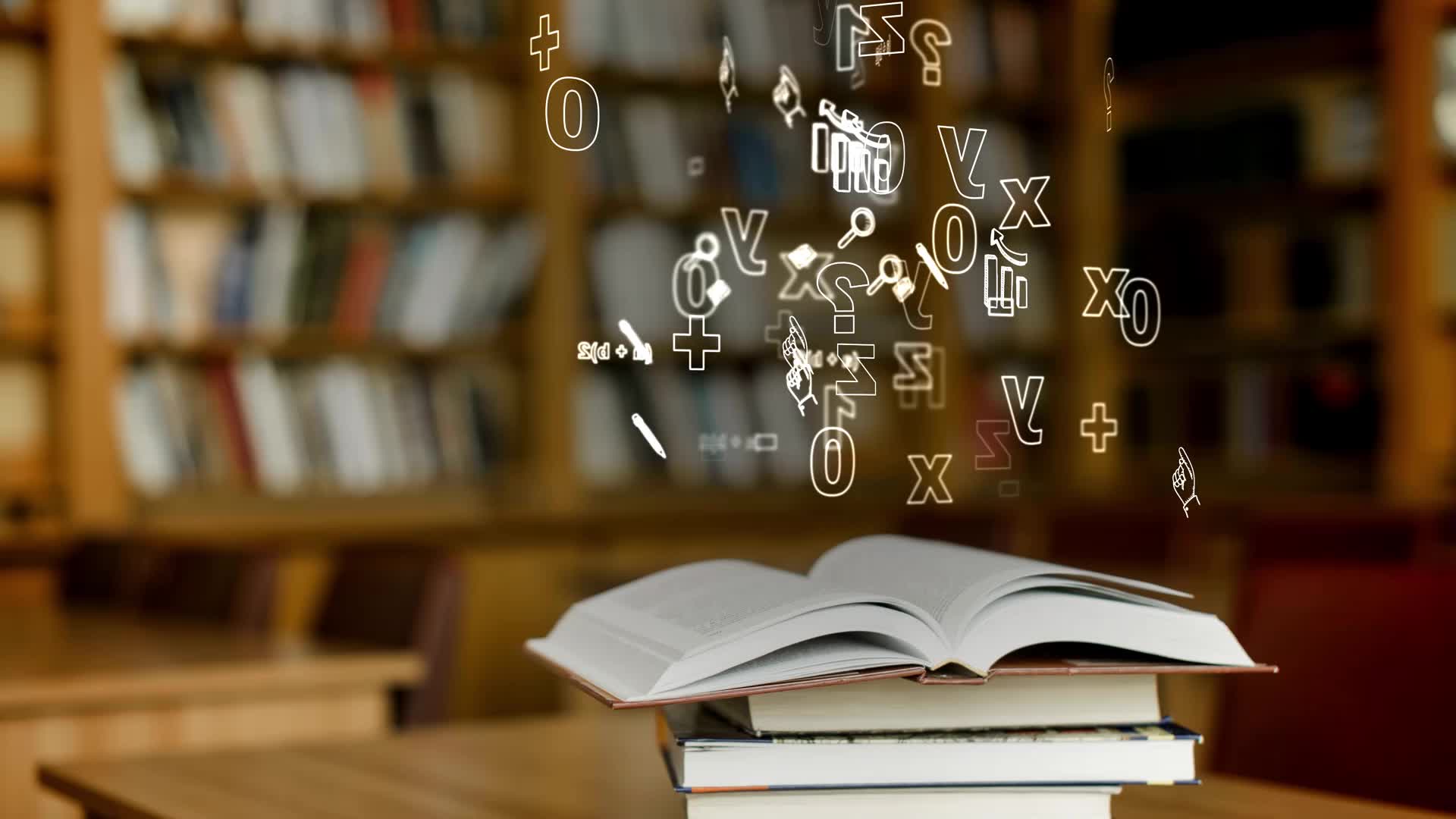 План урока
Образование
Наука
Литература и искусство 
Государство и церковь
1. Образование
Меры по ликвидации неграмотности
Изменения в системе образования
Рабочий факультет (рабфак)
Белорусский государственный университет (30-е гг.)
В аудитории университета
2. Наука
Основные положения
Основной упор на технические науки
Гуманитарные науки находились под сильным влиянием идеологии
Те, кто выступал против советского режима -должны были покинуть страну
Создание научных школ
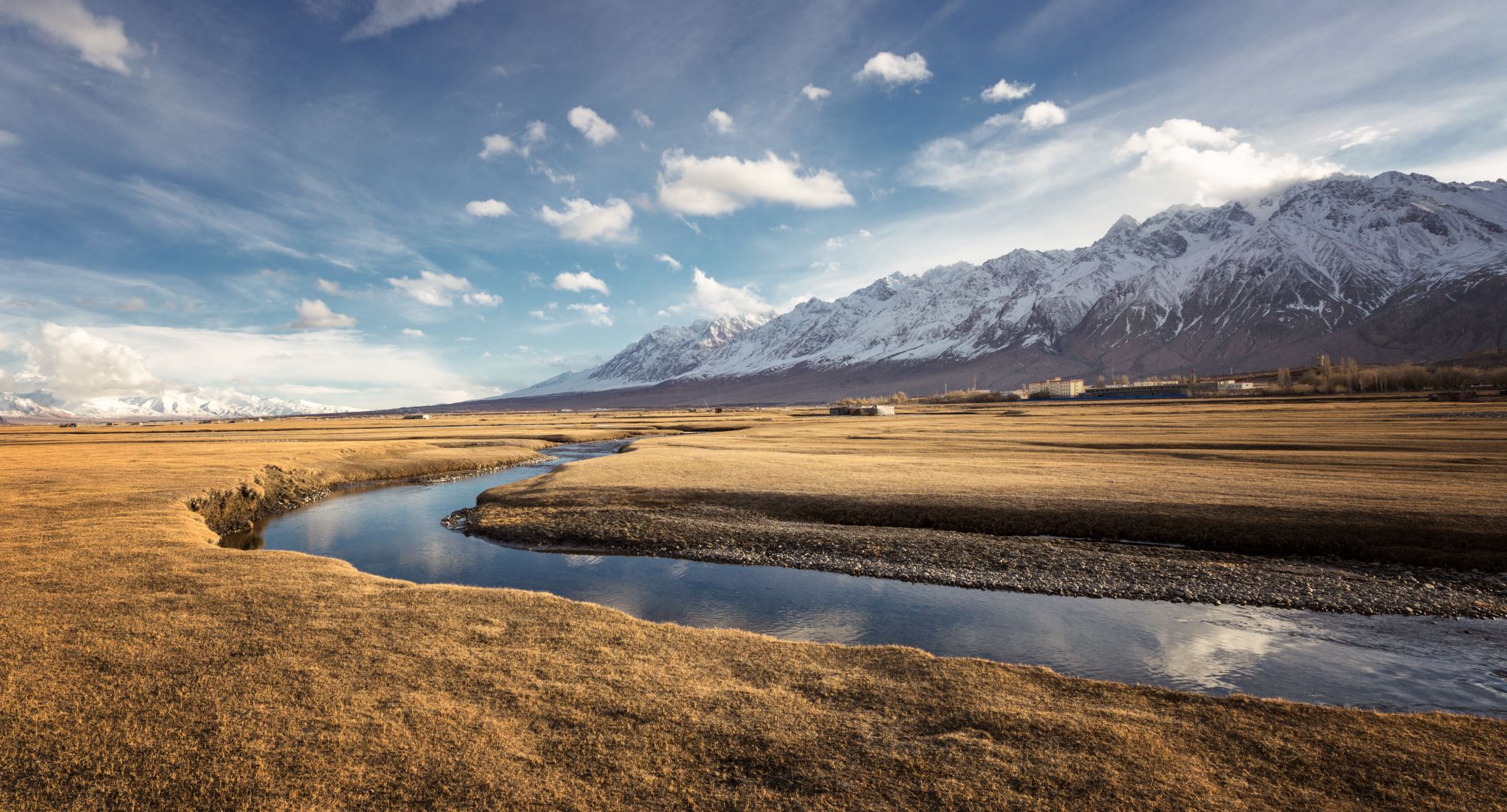 Самостоятельно!
Выписать ученных и область, в которой они  работали (с. 73 учебника)
3. Литература и искусство
Основные положения
Формирование "социалистического реализма" - создание произведений, воспевающих социалистическое строительство и рассматривающих окружающую действительность через призму борьбы за социализм
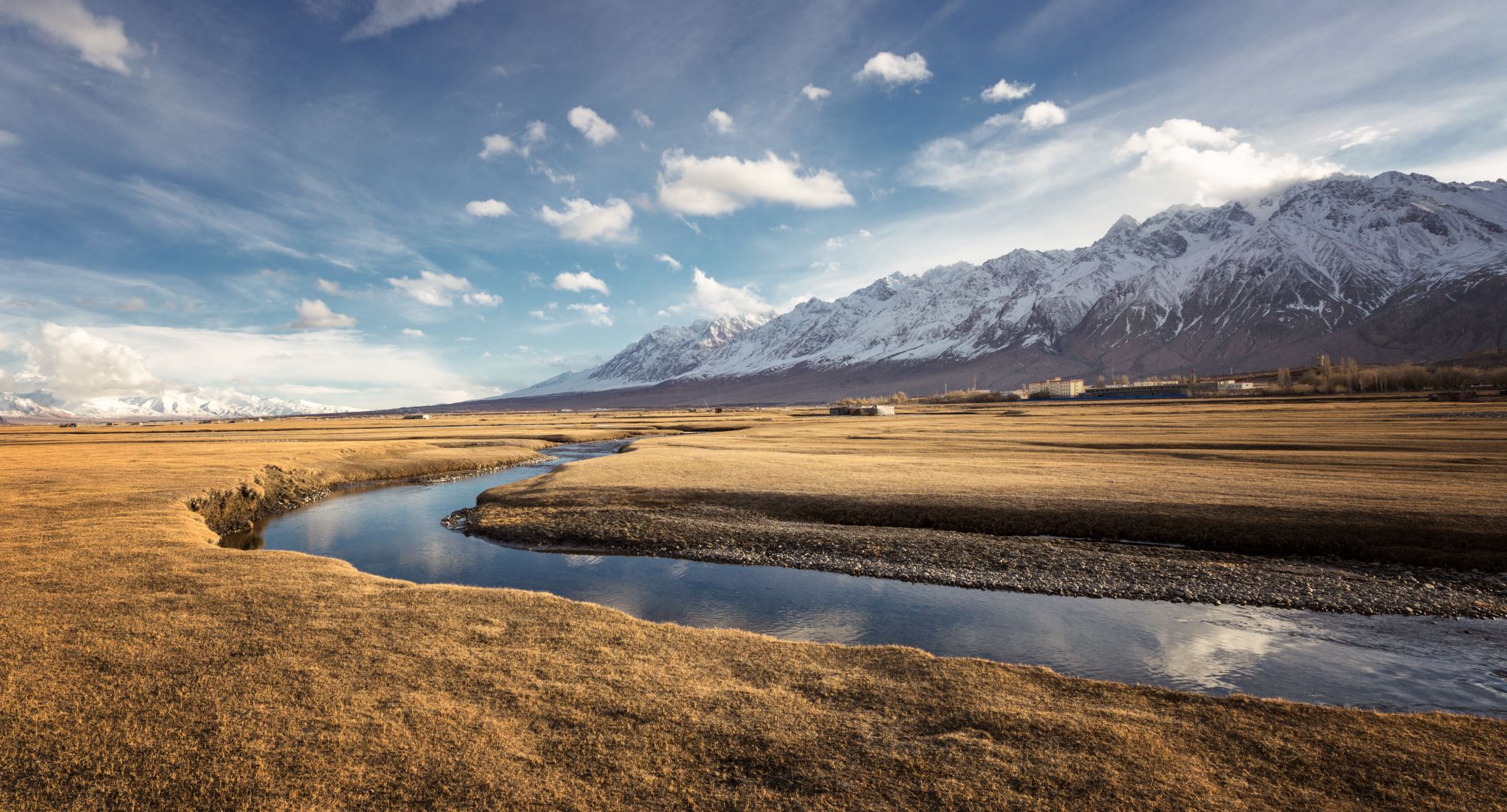 Самостоятельно!
Выписать писателей и художников, а также их основные произведения и картины (с. 73-74)
4. Государство и церковь
Основные положения
Атеизм - основа идеологии советского государства
Конфискация имущества церкви, массовое закрытие храмов, духовных семинарий
Гонения на священнослужителей и верующих (массовые аресты, суды и расстрелы)
Религия жестко контролировалась государством
Контроль знаний
Домашнее задание
Тест, д/з, отметки, онлайн-урок